Promises and Perils of Machine Learning: A Real-world Evidence Fable
Wednesday, August 30, 2017
ICPE Montreal
Symposium Agenda
Introduction and overview of approaches
Mary Beth Ritchey
Two examples
Mary Anthony 
Niklas Noren
Methodological considerations of concept development
Michele Jonsson Funk
Framework for review and comment
Nabarun Dasgupta
Overview of the Continuum of Approaches
Mary Beth Ritchey, PhD
Principal Epidemiologist for Medical Devices, RTI Health Solutions
Disclosures - Ritchey
No specific funding was received for this project.

The following personal or financial relationships relevantto this presentation existed during the past 12 months:
Employment by RTI Health Solutions, a research institute that performs contracted services for pharmaceutical and medicaldevice companies
Big Data in Health Care
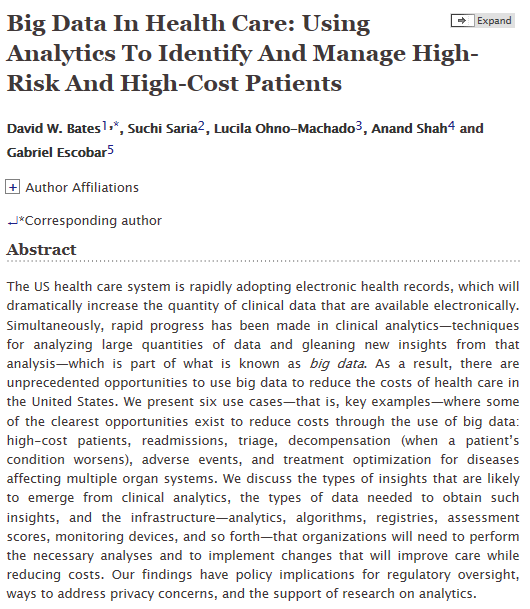 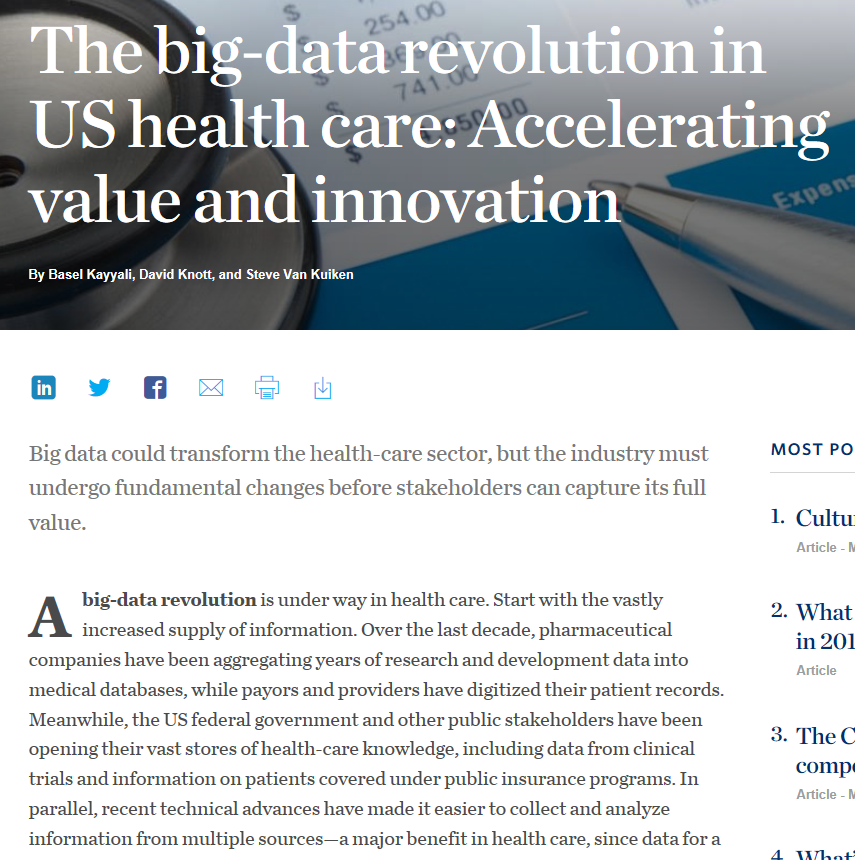 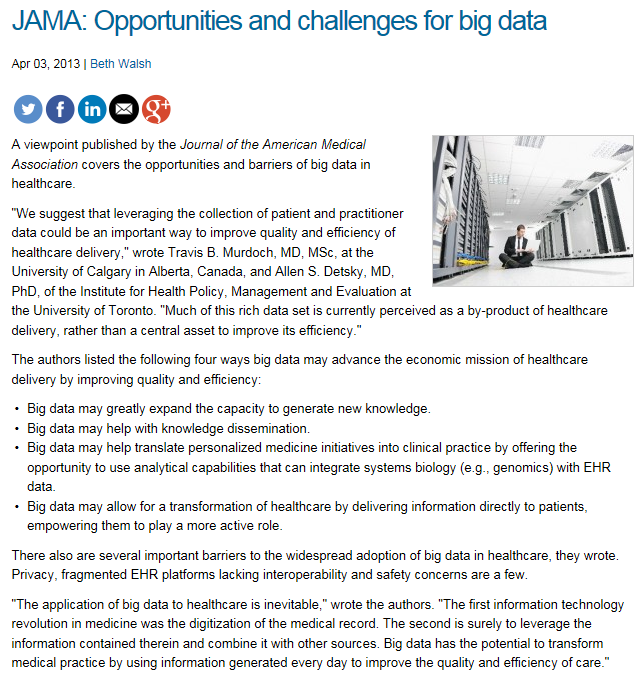 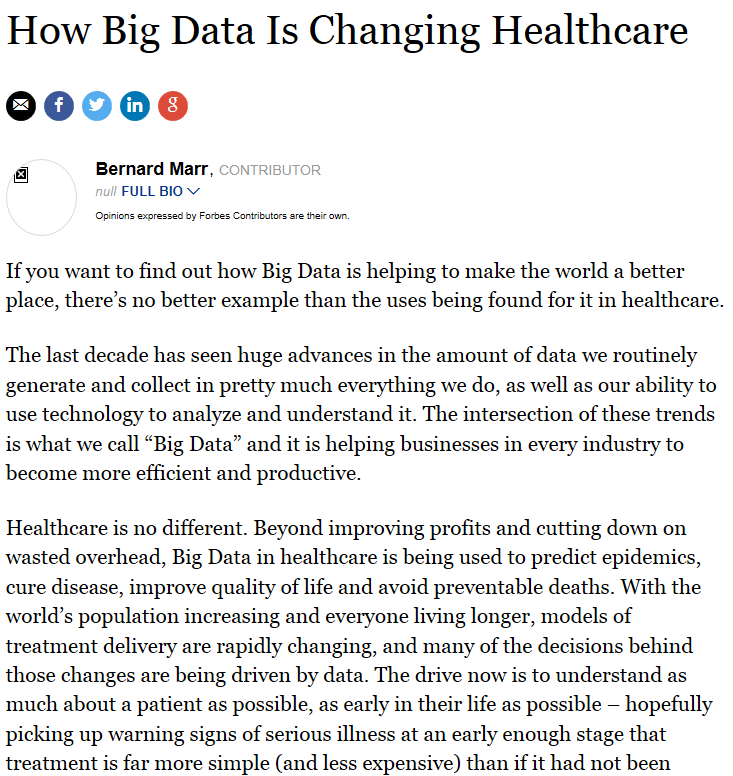 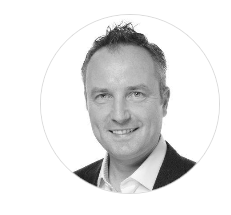 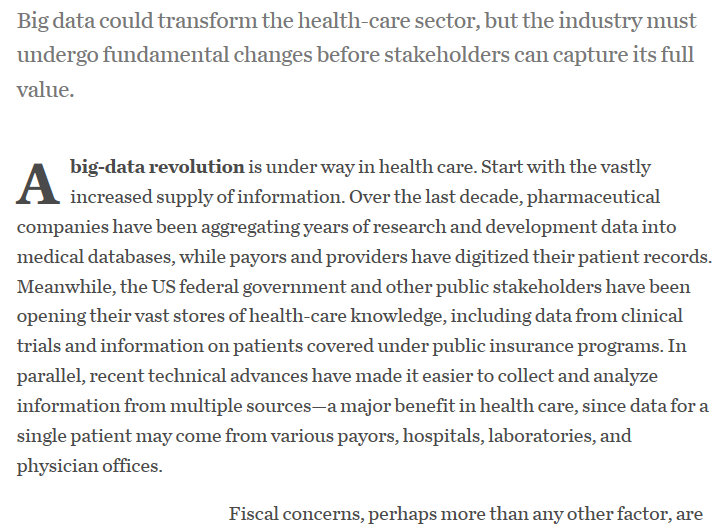 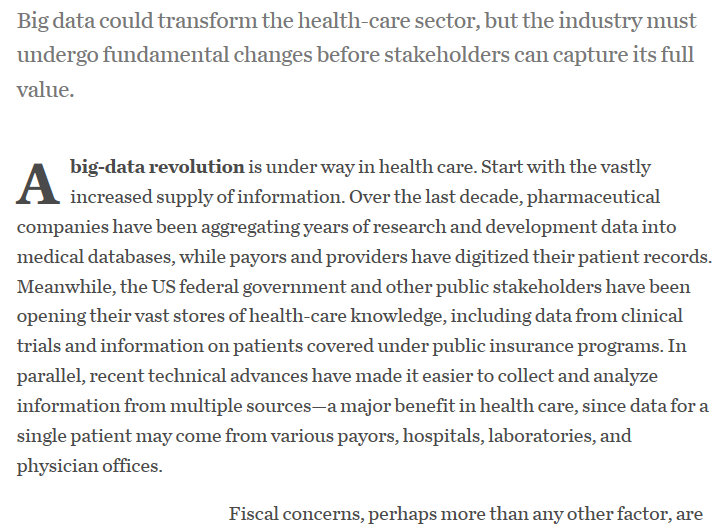 Sources: http://www.mckinsey.com/industries/healthcare-systems-and-services/our-insights/the-big-data-revolution-in-us-health-care; https://www.forbes.com/sites/bernardmarr/2015/04/21/how-big-data-is-changing-healthcare/#723a8e592873; http://www.clinical-innovation.com/topics/analytics-quality/jama-opportunities-and-challenges-big-data; http://content.healthaffairs.org/content/33/7/1123.abstract
[Speaker Notes: Cover:  What is the purpose of “big data”?]
Caveats with Big Data in Health Care
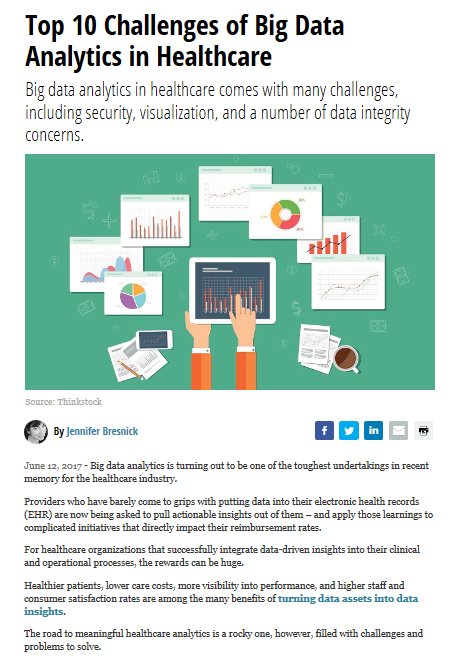 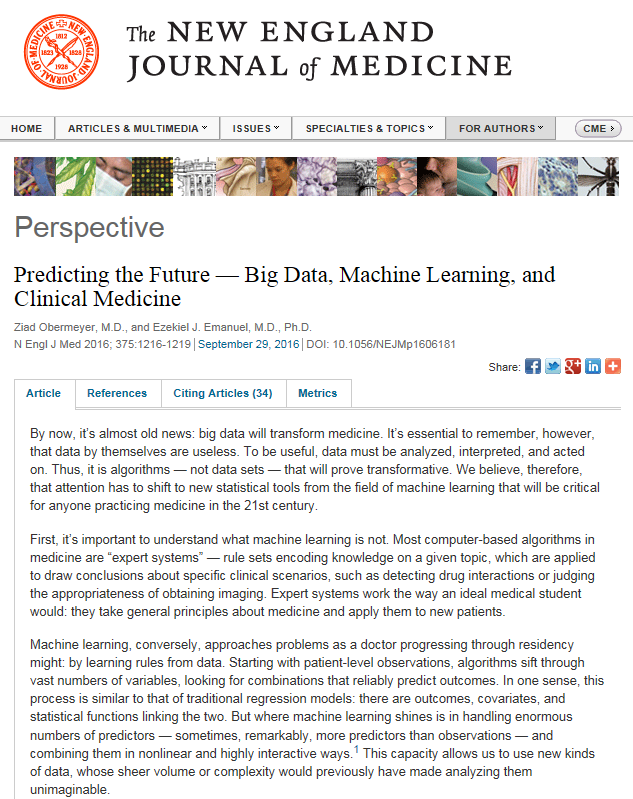 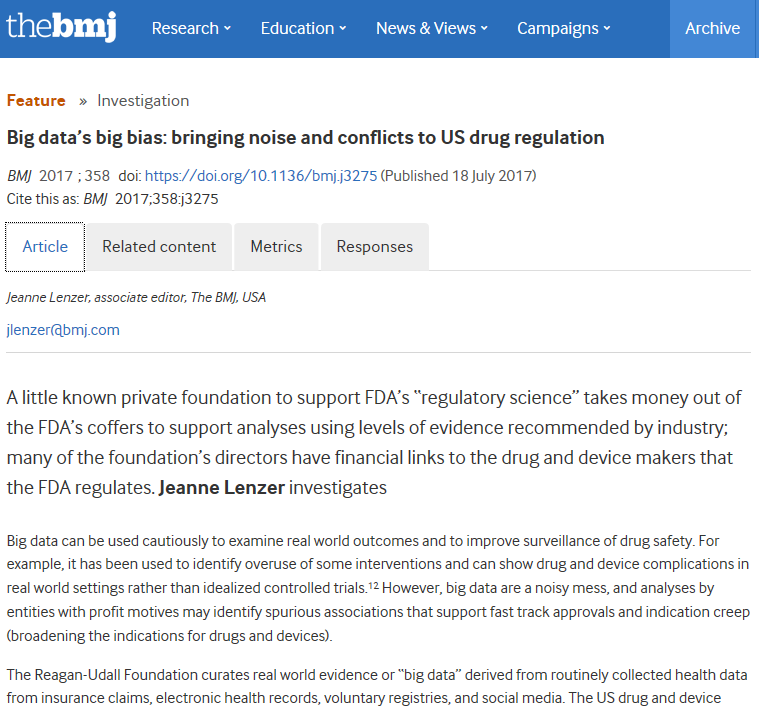 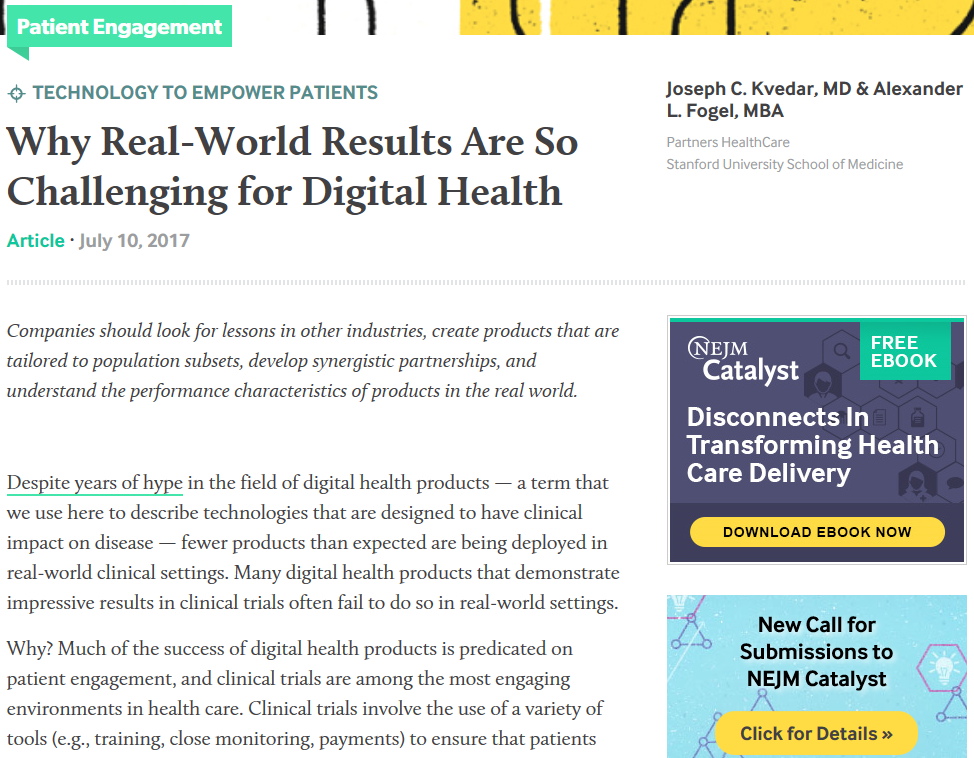 Sources: http://catalyst.nejm.org/real-world-results-digital-health-products/; http://www.bmj.com/content/358/bmj.j3275; https://healthitanalytics.com/news/top-10-challenges-of-big-data-analytics-in-healthcare; http://www.nejm.org/doi/full/10.1056/NEJMp1606181
Barriers to Using “Big Data”
Patient protection
Data quality
Cost (monetary, time, resources)
Transparency
Disparate rules across stakeholders
Challenge for traditional peer review and publications
Where to start?
List adapted from source: http://www.nehi.net/writable/publication_files/file/rwe_issue_brief_final.pdf
Data Sources
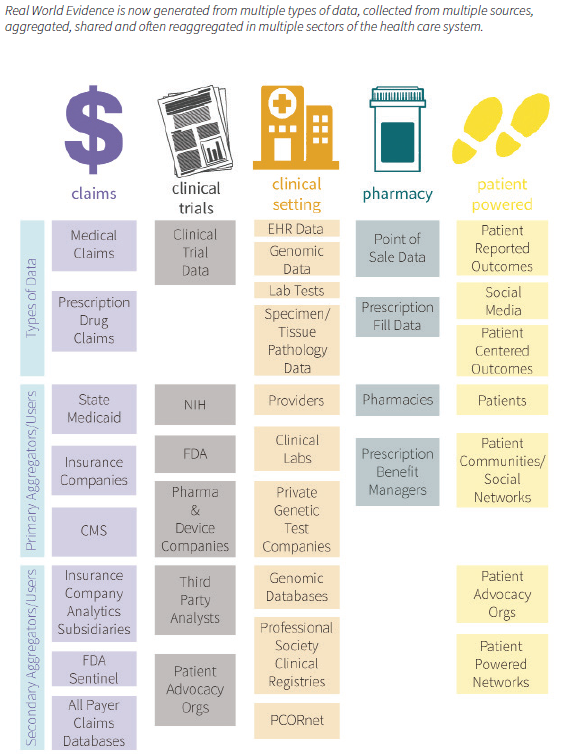 Data are generated and collected from multiple sources, aggregated and shared across health care system

In medical product epidemiology and vigilance, we use data sources collected for other purposes in order to assess utilization, safety, and effectiveness
Source: http://www.nehi.net/writable/publication_files/file/rwe_issue_brief_final.pdf
Types of Data
Adapted from source: http://www.datamation.com/big-data/structured-vs-unstructured-data.html
Continuum of Approaches
Structured + Unstructured
Structured
Adapted from source: Gandomi A, et al. Beyond the hype: big data concepts, methods, and analytics. Int J Information Mgmt. 2015;35:137-44.
Years Studying Validity of Structured Data
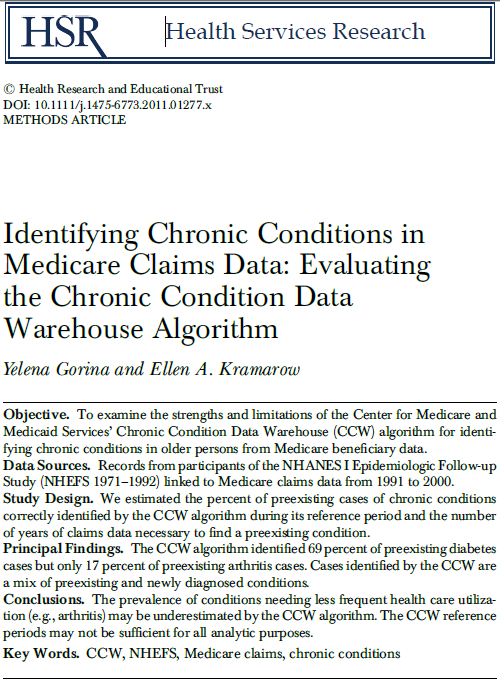 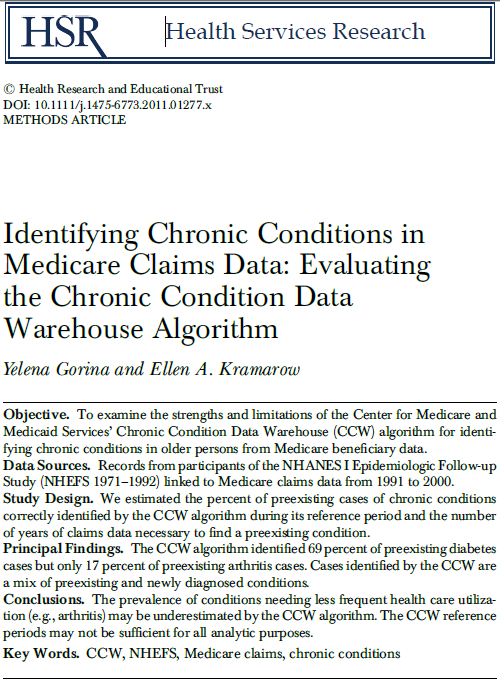 Source: https://www.ncbi.nlm.nih.gov/pmc/articles/PMC3207195/pdf/hesr0046-1610.pdf
How can we use unstructured data?
Focus on Research Question
What do I want to learn?
Exposures, outcomes, covariates
Cross-section vs longitudinal data

When does this research need to be addressed?
Timeframe within study
Timing of results

Who wants to know?
Why is study needed?
Where are data coming from?
Example
T2DM = type 2 diabetes mellitus.
Continuum of Approaches
Ignore the variable for analyses
Use the data within the data source, despite misclassification
Sensitivity analysis
Use proxy within the data source
Use information from an alternative source 
External adjustment
Integrate data from an alternative source
Where can we find needed data?
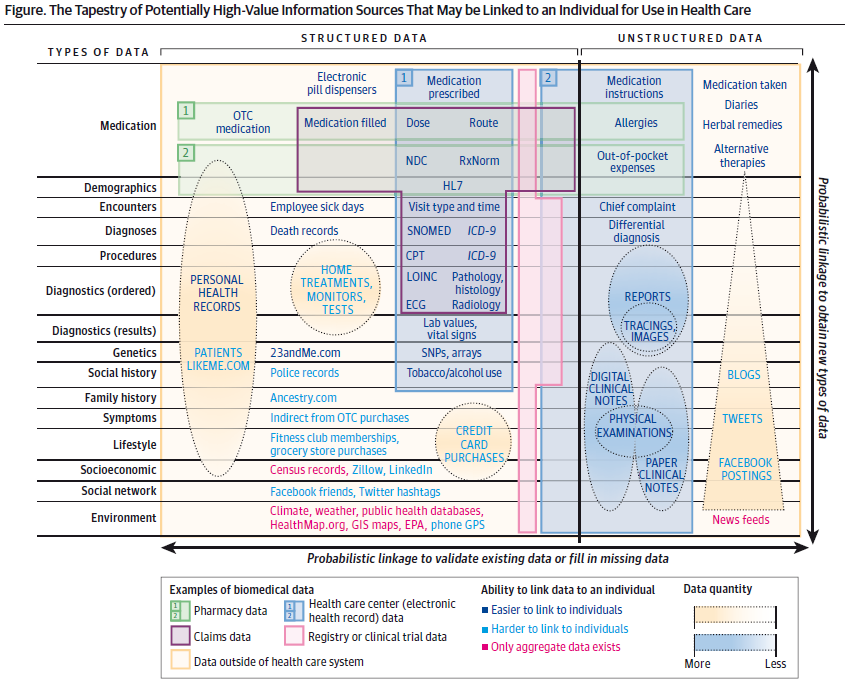 Within data source used to address research question

National surveys
Published literature

Clinical notes
mHealth apps
Social media
Source: Weber GM, et al., Finding the missing link for big biomedical data. JAMA 2014; 311(24):2479-80.
Continuum of Approaches
Ignore the variable for analyses
Use the data within the data source, despite misclassification
Sensitivity analysis
Use proxy within the data source
Use information from an alternative source 
External adjustment
Integrate data from an alternative source
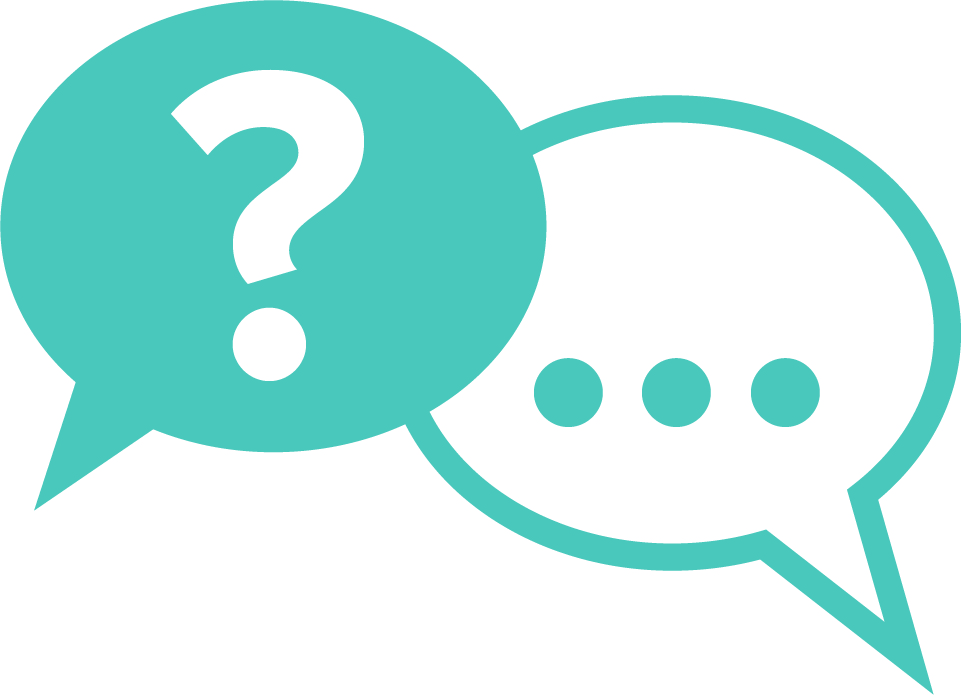 How do we use the data?
Structured Data – Code List Development
Generate list of terms/constructs for which codes will be needed
Review with key study team members – achieve consensus
Generate list of codes for each term (for each coding system)
Review with key study team members – achieve consensus
Incorporate codes into an algorithm
Validate algorithm (and assess reliability of algorithm across coding systems)

Update algorithm each time terminology changes
Anticipate changes in practice over time that will lead to changes in underlying data entry for some codes
Source: Quan H, et al., Coding algorithms for defining comorbidities in ICD-9-CM and ICD-10 administrative data. Med Care. 2005;43:1130-39.
Unstructured Data – Natural Language Processing
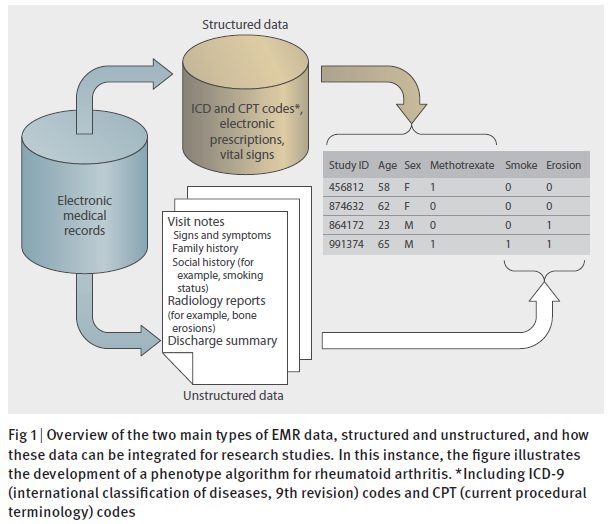 Source: Liao KP. Development of phenotype algorithms using electronic medical records and incorporating natural language processing. BMJ. 2015;350:h1885.
Unstructured Data – Natural Language Processing
Extract concepts from unstructured data
Develop algorithm incorporating structured and unstructured data
Curate to improve algorithm performance
Validate algorithm (stratified sampling or iterative approach)
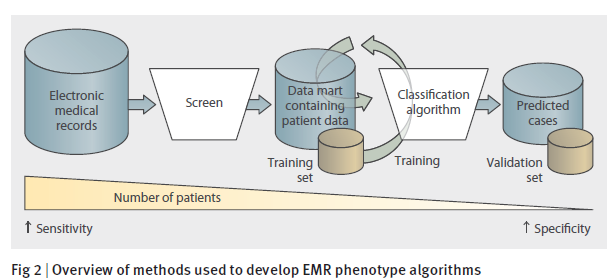 Algorithm learning may be “supervised” or “unsupervised”
Source: Liao KP. Development of phenotype algorithms using electronic medical records and incorporating natural language processing. BMJ. 2015;350:h1885.; Upadhyaya SG, et al. Automated diabetes case identification using electronic health record data at a tertiary care facility. Mayo Clin Proc Inn Qual Out. 2017;1(1):100-110.
Let’s look at some examples…